Figure 3. Severe pathology in tongue muscles of Largemyd mice (H&E stain). (A) and (B) ...
Hum Mol Genet, Volume 11, Issue 21, 2 October 2002, Pages 2673–2687, https://doi.org/10.1093/hmg/11.21.2673
The content of this slide may be subject to copyright: please see the slide notes for details.
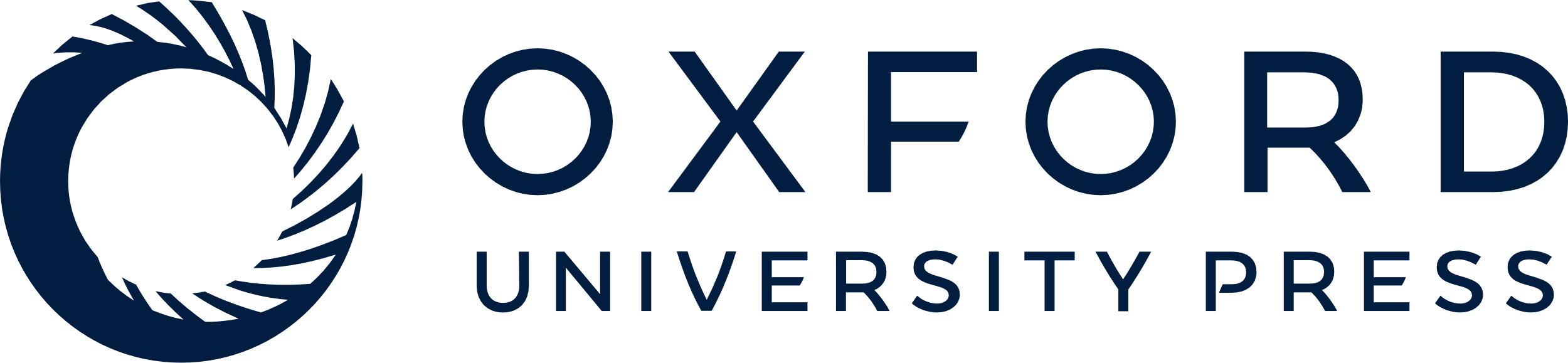 [Speaker Notes: Figure 3. Severe pathology in tongue muscles of Largemyd mice (H&E stain). (A) and (B) Corresponding coronal sections of age-matched (20 weeks) wild-type (A) and Largemyd animals (B); the superficial layers of the tongue muscles appear normally organized. No gross pathology is visible in the muscle layers of mutant animals, apart from single fibres with internal myonuclei (arrows in B). However, a single fibre in wild-type tongue also has a centrally placed myonucleus (arrow in A) (C). At lower magnification, the inner layers of muscles in tongue are clearly separated and properly structured in control tissue. (D) In Largemyd tissue, the inner parts of the muscle layers are completely missing, and are replaced by what appears to be connective and collagen tissue. (E) At higher magnification, the control muscle fibres appear regularly arranged in layers. (F) In mutant animals, small immature myotubes are visible (arrows). The bar is equivalent to 20 µm in (A), (B), (E) and (F) and 50 µm in (C) and (D).


Unless provided in the caption above, the following copyright applies to the content of this slide:]